آموزش پاورپوینت ویژه سایت یارتیچ
اضطراب امتحان
مدرس: دکتر شهرام امیری
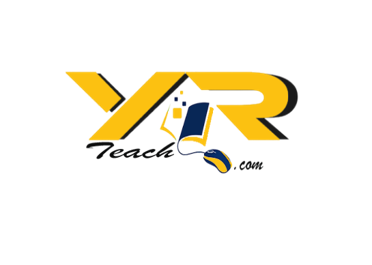 www.Yarteach.com
برای کیه؟ همه رشته‌ها
اضطراب امتحان چیست
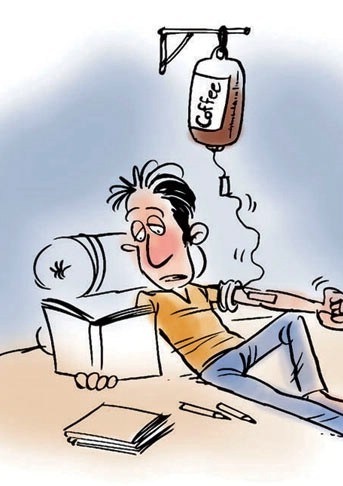 اضطراب امتحان یک شرایط روانشناختی است که باعث می شود فرد در موقعیت های امتحانی بسیار پریشان و مضطرب شود. اگرچه بسیاری از افراد قبل و در طی یک امتحان تاحدی دچار استرس و اضطراب می شوند اما اضطراب امتحان می تواند در یادگیری اختلال ایجاد کند و به عملکرد فرد در امتحان آسیب برساند.
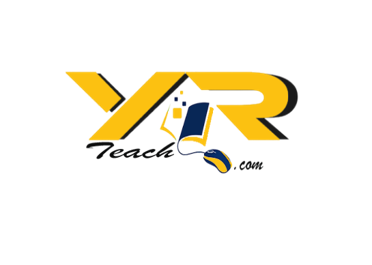 www.Yarteach.com
برای کیه؟ همه رشته‌ها
اضطراب امتحان
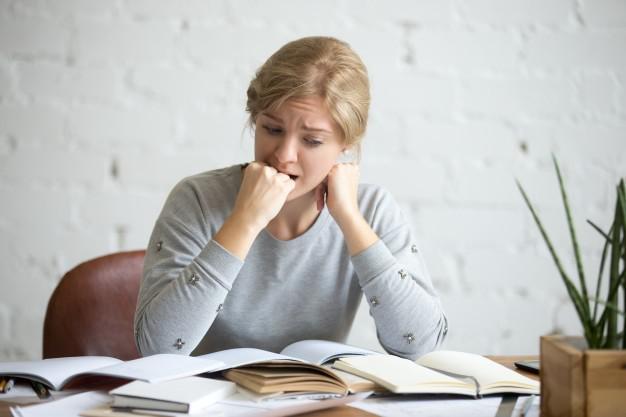 داشتن اندکی اضطراب مفید است چون باعث می شود از نظر روانی هوشیار باشید و برای مقابله با چالش‌ هایی که در امتحان پیش می ‌آیند آماده گردید. طبق قانون یرکس-دادسون، سطوح برانگیختگی و عملکرد همبسته هستند.
 در واقع، افزایش سطح برانگیختگی به شما کمک می کند امتحانات خود را بهتر بدهید، اما این میزان برانگیختگی نباید از حد مشخصی بگذرد. در غیر این صورت، اضطراب بسیار زیادی که تجربه می‌کنید احتمالا عملکرد شما را در امتحان مختل خواهد کرد.
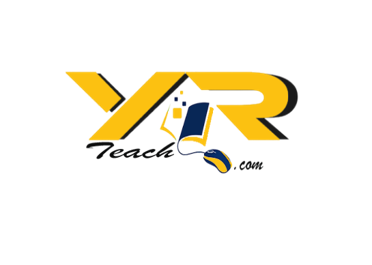 www.Yarteach.com
برای کیه؟ همه رشته‌ها
اضطراب امتحان سه دسته علایم در فرد ایجاد می کند:
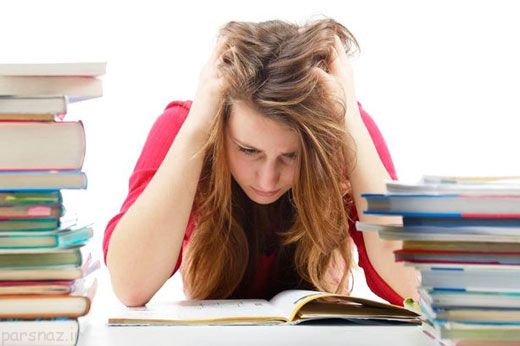 علائم فیزیکی اضطراب امتحان عبارت است:
 از عرق کردن، لرزش بدن، افزایش ضربان قلب، خشک شدن دهان، غش کردن، و استفراغ کردن ، دل پیچه ، تهوع و بیماری های جسمی
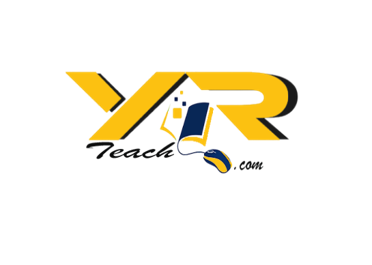 www.Yarteach.com
برای کیه؟ همه رشته‌ها
اضطراب امتحان سه دسته علایم در فرد ایجاد می کند:
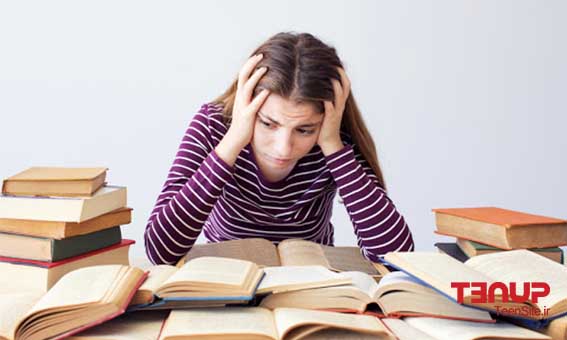 بی­قرار شدن یا اجتناب از امتحان دادن از علائم شناختی و رفتاری اضطراب امتحان هستند. گاهی اضطراب امتحان به قدری شدید می شود که برخی دانش آموزان ترک تحصیل می کنند تا دیگر با منبع ترسشان مواجه نشوند.
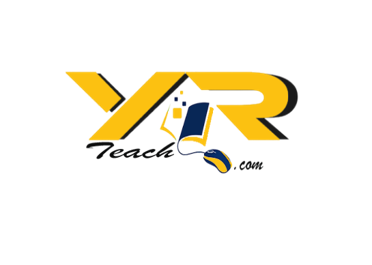 www.Yarteach.com
برای کیه؟ همه رشته‌ها
اضطراب امتحان سه دسته علایم در فرد ایجاد می کند:
برخی علائم هیجانی اضطراب امتحان عبارتند از افسردگی، اعتماد به نفس پایین، عصبانیت، و احساس ناامیدی. گاهی دانش آموزان مبتلا به اضطراب امتحان از تغییر وضعیت ­شان ناامید می شوند، و خودشان را به خاطر علائم اضطراب و عملکرد ضعیف در امتحان سرزنش می کنند.
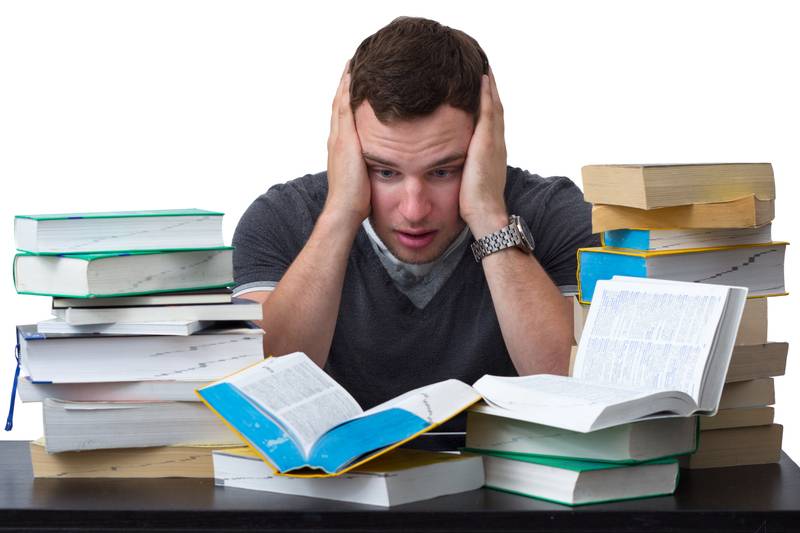 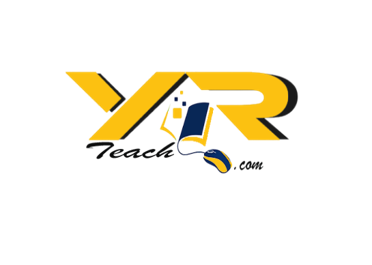 www.Yarteach.com
برای کیه؟ همه رشته‌ها
چرا به اضطراب امتحان دچار می ‌شویم؟
در مورد بسیاری از دانش آموزان چندین عامل دست به دست هم می ‌دهند و سبب ایجاد اضطراب امتحان می شوند.
 عادت‌ های ناکارآمد مطالعه، عملکرد ضعیف در امتحانات قبلی، و ابتلا به یک مشکل اضطرابی زمینه ای برخی عوامل سبب ­ساز اضطراب امتحان به شمار می‌ آیند.
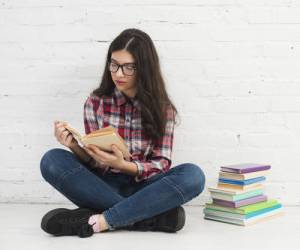 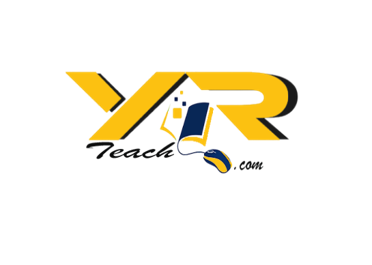 www.Yarteach.com
برای کیه؟ همه رشته‌ها
غلبه بر اضطراب امتحان
اطمینان یابید که برای امتحان آماده هستید.
ایجاد محیطی آرام و به دور از تشنج (عدم سختگیري‌هاي بیش از حد)
به افکار منفی گوش ندهید.
بیش از حد مهم جلوه دادن بعضی از درس‌ها
به اندازه کافی بخوابید ساعت زیستی بدن
نفس‌ های عمیق بکشید. 
پرهیز از اضطرابهاي متفرقه
در دام کمال­گرایی نیفتید
مقایسه نکردن خود با دیگران
عدم والدین مضطرب
انتظار بیش از حد از خود
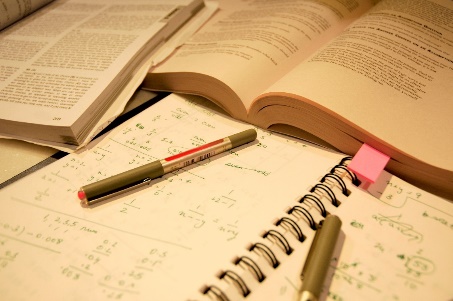 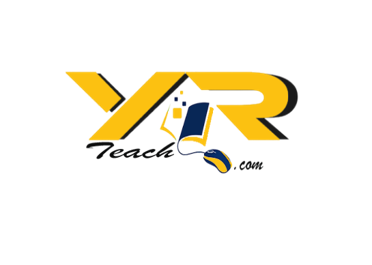 www.Yarteach.com
برای کیه؟ همه رشته‌ها
اضطراب امتحان
اضطراب امتحان نوعی خود مشغولی ذهنی است که با "خود پنداره" ضعیف و تردید فرد درباره‌ي توانایی‌هاي خود مشخص می شود و غالباً باشناخت منفی، عدم تمرکز حواس، واکنش‌هاي جسمانی نامطلوب و افت تحصیلی همراه است.
 به عبارت دیگر وقتی که فرد درباره ي کارایی و توانایی ذهنی خود در موقعیت امتحان ، دچار نگرانی و تشویق شود، بطوریکه این احساس موجب کاهش و افت عملکرد واقعی او گردد. می‌گوییم دچار اضطراب امتحان شده است.
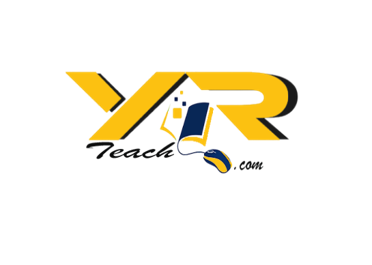 www.Yarteach.com
برای کیه؟ همه رشته‌ها
اضطراب امتحان
بدون تردید ترس از امتحان بین دانش آموزان و دانشجویان تقریبا همه گیر و رایج است و میتوان گفت مهمترین علت این موضوع، نتیجه‌اي است که از امتحان بدست می‌آید. نتیجه‌اي که مدرك قبولی یا مردودي محسوب گردیده و باعث ارتقاء، تهدید، تشویق و یا تنبیه میگردد.

گاهی اوقات این نتیجه می‌تواند سرنوشت را نیز رقم زند.
 به همین علت هر چه نتیجه، حساسیت و اهمیت بیشتري داشته باشد، به همان نسبت میتواند اضطراب و ترس از امتحان گردد.
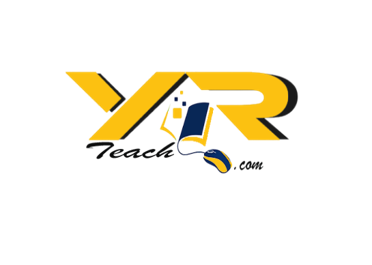 www.Yarteach.com
برای کیه؟ همه رشته‌ها
اضطراب امتحان
که برخی از آنها عبارتند از:
1 .ترس از فراموش کردن مطالب خوانده شده.
2 .سختگیري مدرسین در طی سال تحصیلی.
3 .انتظار بیش از حد والدین.
4 .عدم وجود خود باوري در فرد.
5 .نامشخص بودن سؤالات.
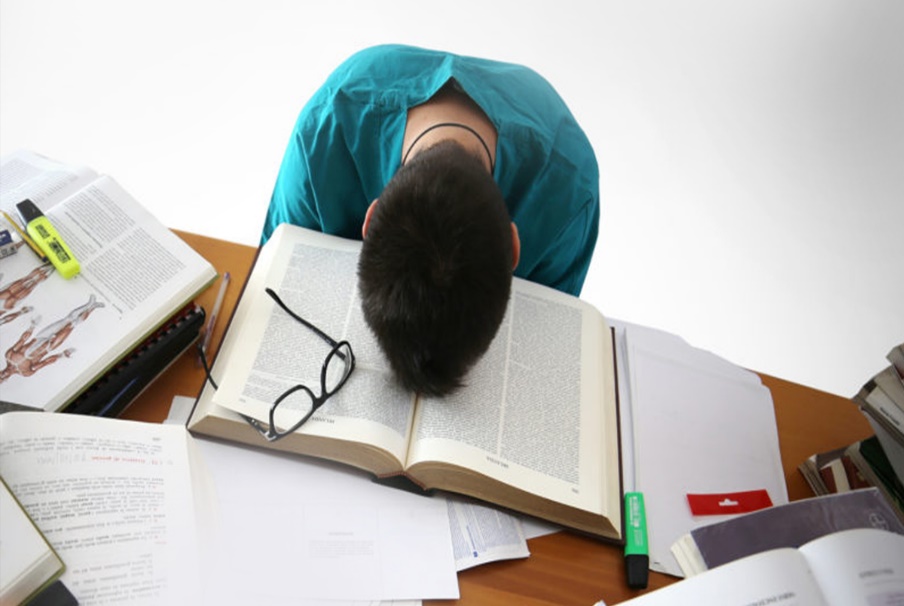 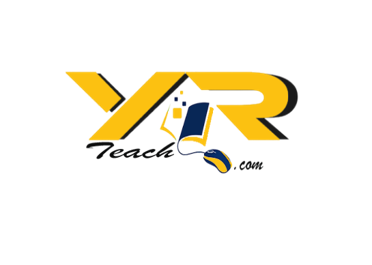 www.Yarteach.com
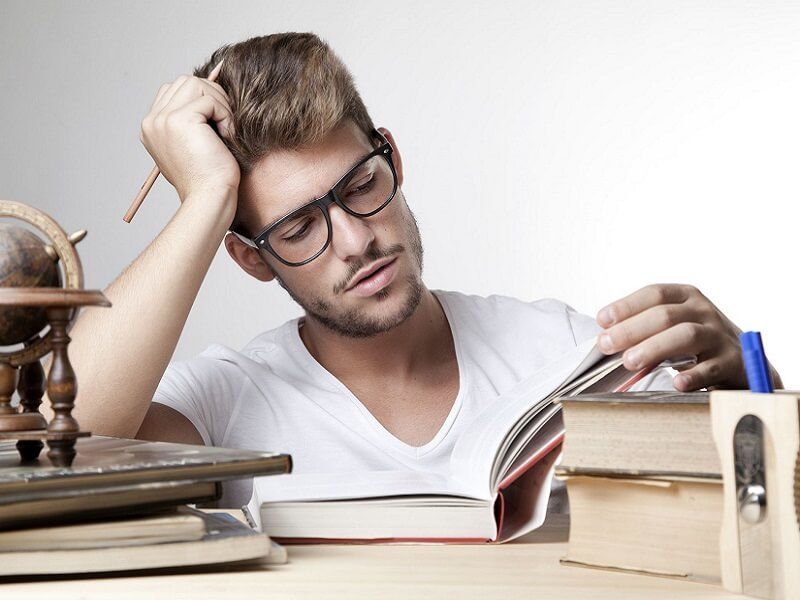 برای کیه؟ همه رشته‌ها
اضطراب امتحان نوعی خود مشغولی ذهنی است که با خود پنداره ي ضعیف و تردید فرد دربارهي توانایی‌هاي خود مشخص میشود و غالباً با شناخت منفی، عدم تمرکز حواس، واکنش‌هاي جسمانی نامطلوب و افت تحصیلی همراه است.
اضطراب امتحان چیست
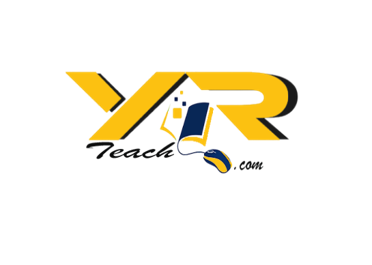 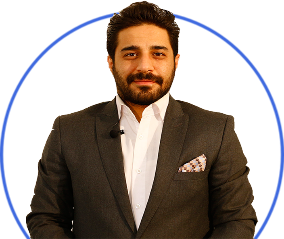 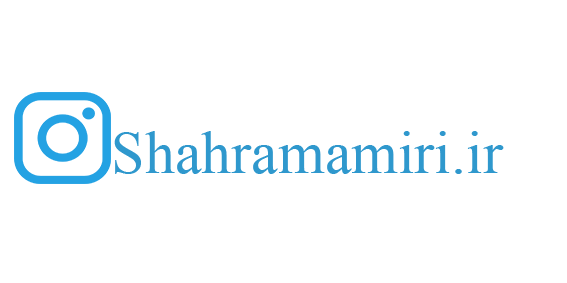 www.Yarteach.com